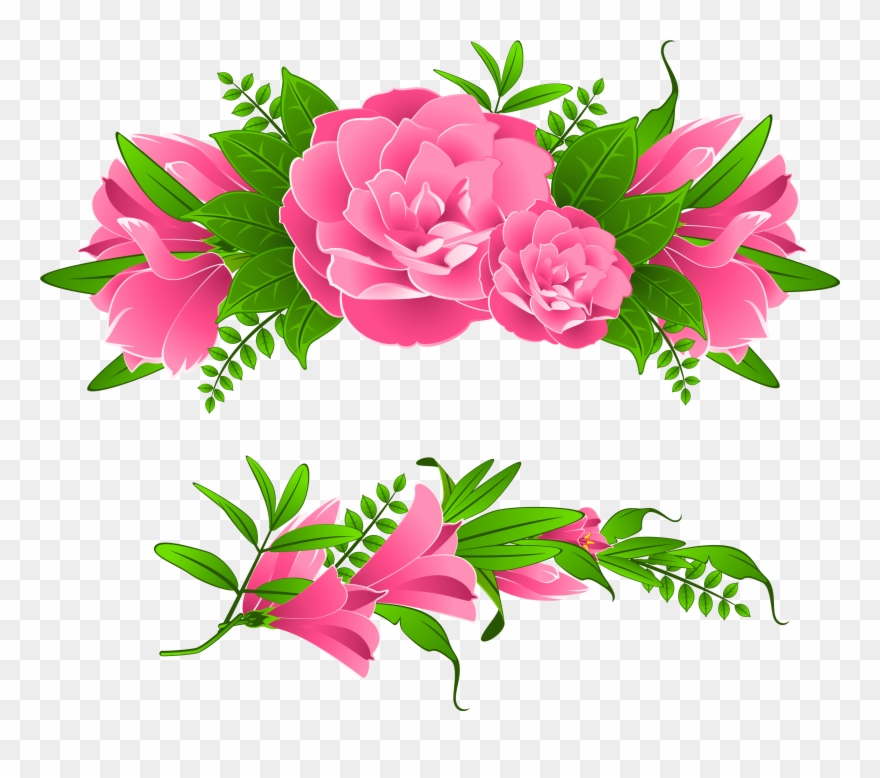 সবাইকে  অভিনন্দন
শিক্ষক পরিচিতি
নির্মল পাল 
প্রভাষক, হিসাববিজ্ঞান
আয়ুব বিবি সিটি কর্পোরেশন কলেজ
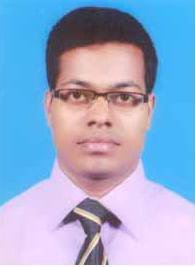 পাঠ পরিচিতি
একাদশ শ্রেণি
বিষয়ঃ ফিন্যান্স, ব্যাংকিং ও বিমা ( প্রথম পত্র)
প্রথম অধ্যায়ঃ অর্থায়নের ধারনা
শিখনফল
এ পাঠ শেষে শিক্ষার্থীরা......
১। অর্থায়ন কি বলতে পারবে।
২। অর্থায়নের ক্রমবিকাশ বর্ণনা করতে পারবে।
৩। অর্থসংস্থানের শ্রেণিবিভাগ বর্ণনা করতে পারবে
৪। অর্থায়নের নীতিসমূহ ব্যাখ্যা করতে পারবে।
৫। আর্থায়নের লক্ষ্য ব্যাখ্যা করতে পারবে।
অর্থায়নের ধারনা
প্রতিষ্ঠানের প্রয়োজনীয় অর্থের পরিকল্পনা, সংস্থান, ব্যবহার এবং নিয়ন্ত্রণ সম্পর্কীয় কার্যাবলিকে অর্থায়ন বলা হয়।
ব্যাপক অর্থে, অর্থায়ন বলতে সম্পদ সর্বাধিকরণের লক্ষে তহবিলের সম্ভাব্য উৎসসমূহ শনাক্তকরণ, সবচেয়ে সুবিধাজনক এক বা একাধিক উৎস হতে তহবিল সংগ্রহকরন, সংগ্রহীত তহবিলের সার্বিক ও সুষ্ঠু বিনিয়োগ, সংরক্ষণ ও নিয়ন্ত্রন প্রক্রিয়াকে বুঝায়।
ব্যবসায় ও অর্থায়ন
BUSINESS
FINENCE
ব্যবসায় স্থাপন
প্রাথমিক মূলধন
পরিচালন
চলতি মূলধন
সম্প্রসারণ
অতিরিক্ত মূলধন
Profit
Maximzation
Goal
Wealth
Maximzation
Achieve
অর্থায়নের ক্রমবিকাশঃ
10। আধুনিক অর্থায়ন (১৯৮০-বর্তমান)
9। অর্থায়নের বুদ্ধিবৃত্তিক অগ্রগতি (১৯৭০-১৯৮০)
8। কম্পিউটার প্রযুক্তির ব্যবহার (১৯৬০-১৯৭০)
7। আধুনিক অর্থায়নের আবির্ভাব (১৯৫০-১৯৬০)
6। বাহ্যিক অর্থায়ন এর উপর গুরুত্ব প্রদান (১৯৪০-১৯৫০)
5। মহামন্দা ও উত্তরণ (১৯৩০-১৯৪০)
4। বিশ্লেষণমূলক পদ্ধতির প্রয়োগ (১৯২০-১৯৩০)
3। শিল্প বিপ্লব ও প্রযুক্তিগত উন্নয়ন (১৯১০-১৯২০)
2। বিনিয়োগকারীদের স্বার্থসংরক্ষণ (1900-1910)
১। ব্যবসায় একত্রিকরণ,আর্থিক বিবরণী প্রস্তুত ও বিশ্লেষণ (১৮৯০-১৯0০)
অর্থসংস্থানের শ্রেণিবিভাগঃ
অর্থসংস্থানের শ্রেণিবিভাগ
সরকারি অর্থায়ন
বেসরকারি অর্থায়ন
১। অভ্যন্তরীন উৎস
২। আন্তর্জাতিক উৎস
১। ব্যক্তিগত অর্থায়ন
২। ব্যবসায় অর্থায়ন
৩। অব্যবসায় অর্থায়ন
৩। স্বায়ত্তশাসিত ব্যবসায়
১। ব্যক্তিমালিকানা ব্যবসায় অর্থায়ন
২। সরকারি ব্যবসায়
অর্থায়নের নীতিসমূহঃ
১। ঝুঁকি ও মুনাফা সমন্বয়করন নীতি
২। তারল্য ও মুনাফা অর্জন ক্ষমতার নীতি
৩। পোর্টফোলিও বা বৈচিত্রায়ন নীতি
১। ঝুঁকি ও মুনাফা সমন্বয়করন নীতিঃ
প্রত্যাশিত মুনাফার হার
প্রত্যাশিত মুনাফার হার
( অধিক ঝুঁকি গ্রহণের জন্য)
ঝুঁকি মুক্ত মুনাফার হার
ঝুঁকি
চিত্রঃ ঝুঁকি ও মুনাফার সম্পর্ক
২। তারল্য ও মুনাফা অর্জন ক্ষমতার নীতি
কোন প্রতিষ্ঠানের  তারল্য বলতে বুঝায় চলতি দায় পরিশোধের সক্ষমতা।
 অধিক পরিমাণ তারল্য বজায় রাখলে মুনাফা কম হবে অন্যদিকে অধিক মুনাফা অর্জন করতে হলে তারল্য কমে যাবে। তারল্য ও মুনাফা অর্জন ক্ষমতার এই বিপরীতমুখী সম্পর্কের মধ্যে সমন্বয় সাধন করাকেই তারল্য ও মুনাফা অর্জন ক্ষমতার নীতি বলা হয় ।
তারল্য
মুনাফা অর্জন ক্ষমতার
৩। পোর্টফোলিও বা বৈচিত্রায়ন নীতি
“ Don not put your all eggs in one basket”
৮ শ্রেণির সম্পদ
আয়
৬ শ্রেণির সম্পদ
৪ শ্রেণির সম্পদ
২ শ্রেণির সম্পদ
ঝুঁকি
চিত্রঃ বৈচিত্রায়নের ফলে ঝুঁকি হ্রাস ।
১। মুনাফা সর্বাধিকরণ (Profit Maximization)
২। সম্পদ সর্বাধিকরণ ( Wealth Maximization)
আর্থায়নের লক্ষ্য
মুনাফা সর্বাধিকরণ বলতে ব্যবসায় প্রতিষ্ঠানের মুনাফা ( শেয়ারপ্রতি আয়) বৃদ্ধি করাকে বুঝায়।
১। মুনাফা সর্বাধিকরণ (Profit Maximization)
মুনাফা = মোট আয় – মোট ব্যয়
মুনাফা সর্বাধিকরণের লক্ষ্যের সমস্যা বা সমালোচনাঃ
১। অর্থের সময় মূল্য বিবেচনা করে না।
২। নগদ প্রবাহ বিবেচনা করে না।
৩। ঝুঁকি বিবেচনা করে না
৪। আয় ব্যবস্থাপনা
৫। স্বল্প মেয়াদি
২। সম্পদ সর্বাধিকরণ ( Wealth Maximization)
সম্পদ সর্বাধিকরণ বলতে শেয়ারের মূল্য বৃদ্ধিকরণ বা সর্বাধিকরণকেই বুঝায়।
সম্পদ সর্বাধিকরণ লক্ষ্য হওয়া কারনঃ
১। অর্থের সময় মূল্য বিবেচনা করে 
২। নগদ প্রবাহ বিবেচনা করে 
৩। ঝুঁকি বিবেচনা করে 
৪। আয় ব্যবস্থাপনার সুযোগ কমায়
৫।  দীর্ঘমেয়াদী
ধন্যবাদ